AC1.1 
Describe the structure of the hospitality and catering industry
What is meant by the term catering?
_____________________________________________________________________________________________________________________________________
What is meant by the term hospitality?
________________________________________________________________________________________________________________________________________
Revision
 Question mat
AA



 Rosettes
Good Food 
Guide
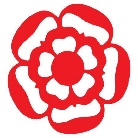 Standards, Reviews, Rating
Online
 

]

Review Sites
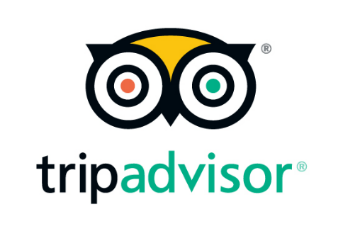 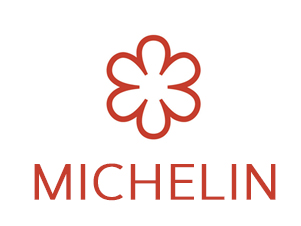 Explain what a contract caterer is? Give advantages and disadvantages for hiring a contract caterer.
___________________________________________________________________________________________________________________________________________________________________________________________________________________________________________________________________________________________________________________________________________________________________________________________________________________________________________________________________________________________________________________________
Complete the mind map showing your understanding about standards, reviews and rating.
Can you think of any other styles of Services?
What are the benefits of ratings Hospitality and Catering venues?
________________________________________________________________________________________________________________________________________________________________________________________________________________________________________________________________________
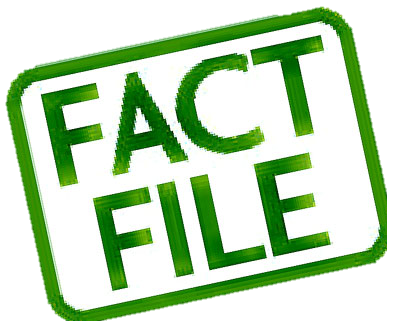 AC1.2
Analyse job requirements within the hospitality and catering industry.
Why is the Hierarchy important within the hospitality and catering industry? ____________________________________________________________________________________________________________________________________________________________________________________________________________________________________________________________________________________________________
Revision
 Question mat
Label the job roles below
Which personal attributes do you think are important to work in the hospitality?
_________________________________________________________________________________________________________________________________________________________________
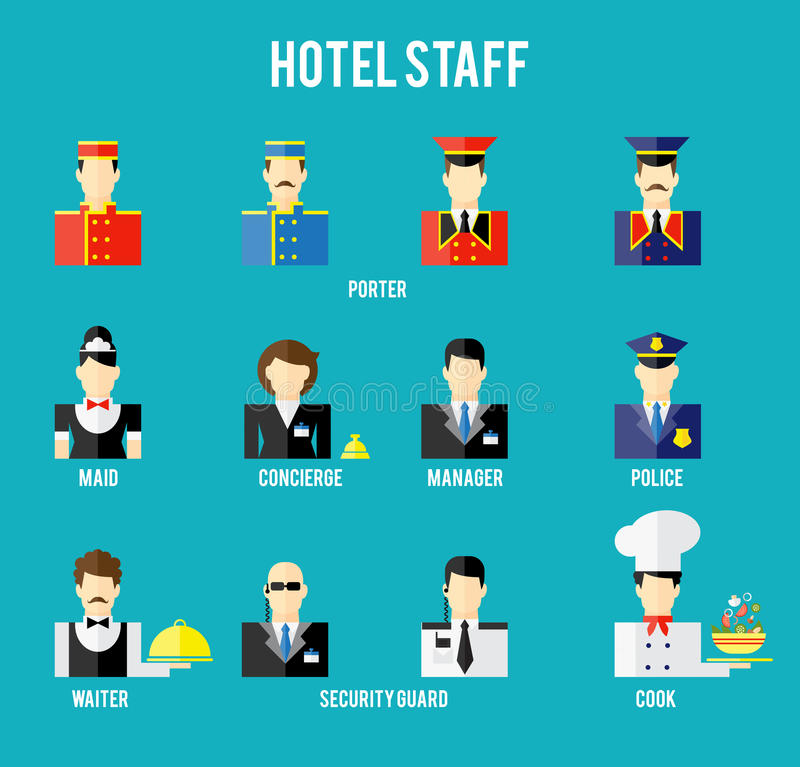 Choose  six roles and explain their responsibilities, skills and qualities
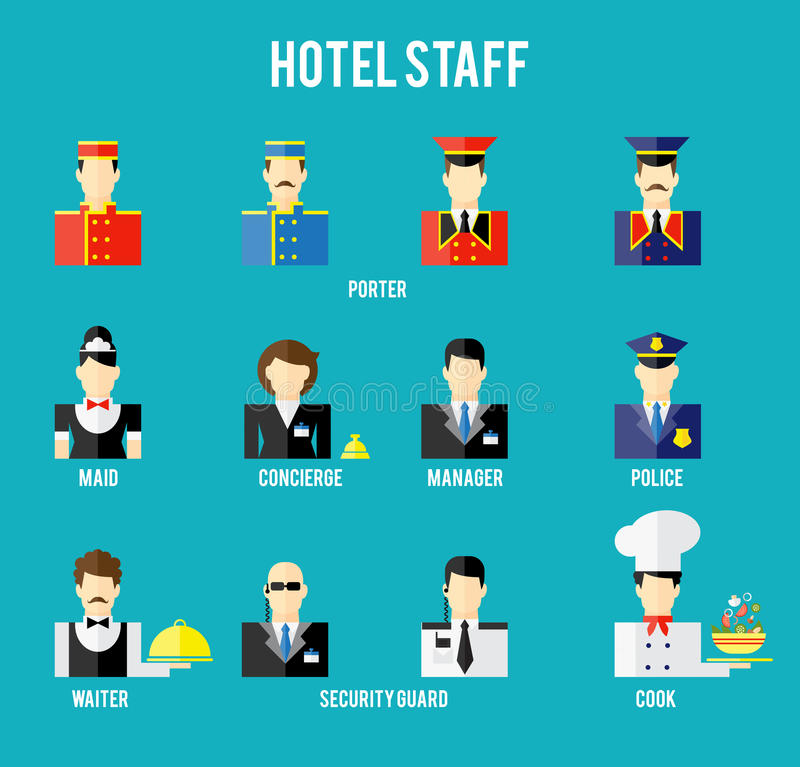 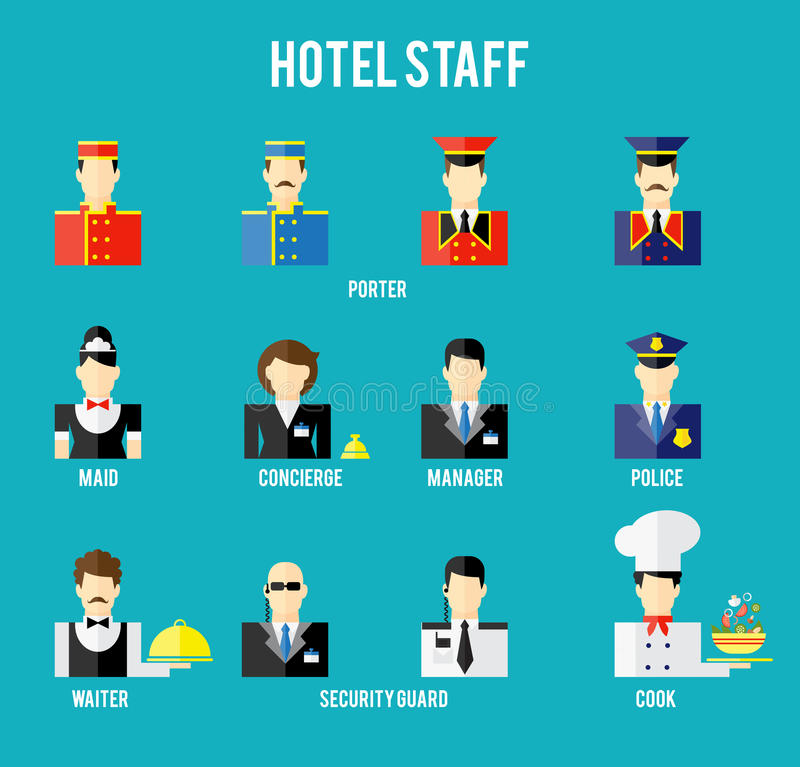 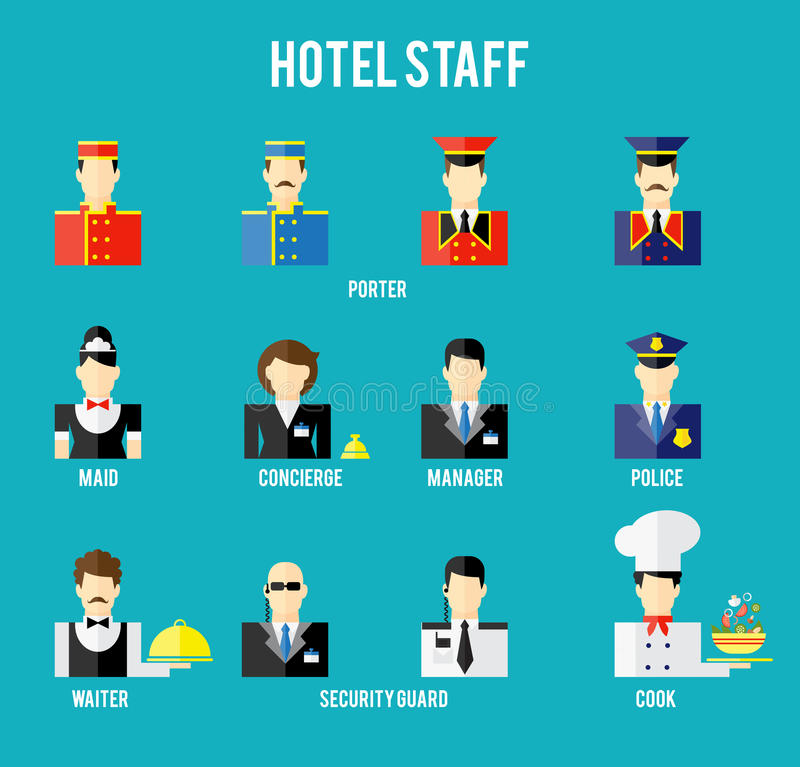 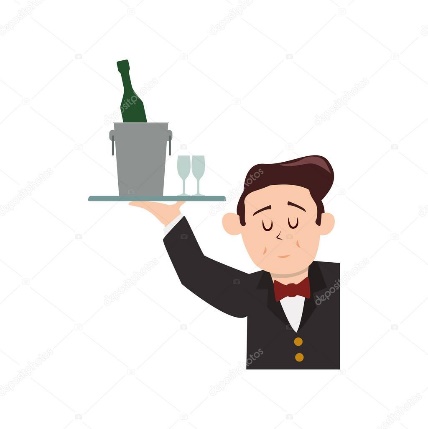 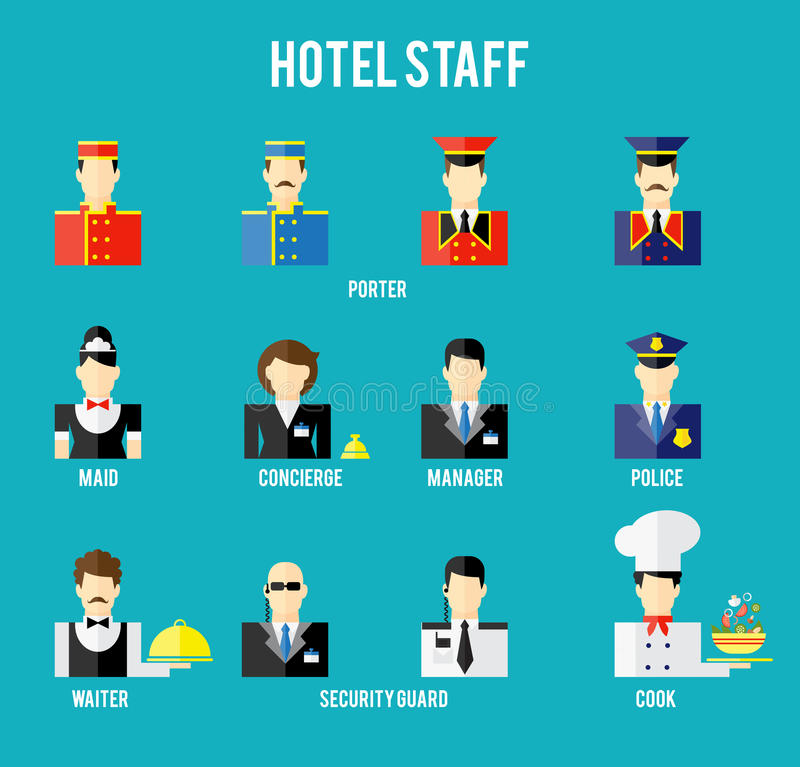 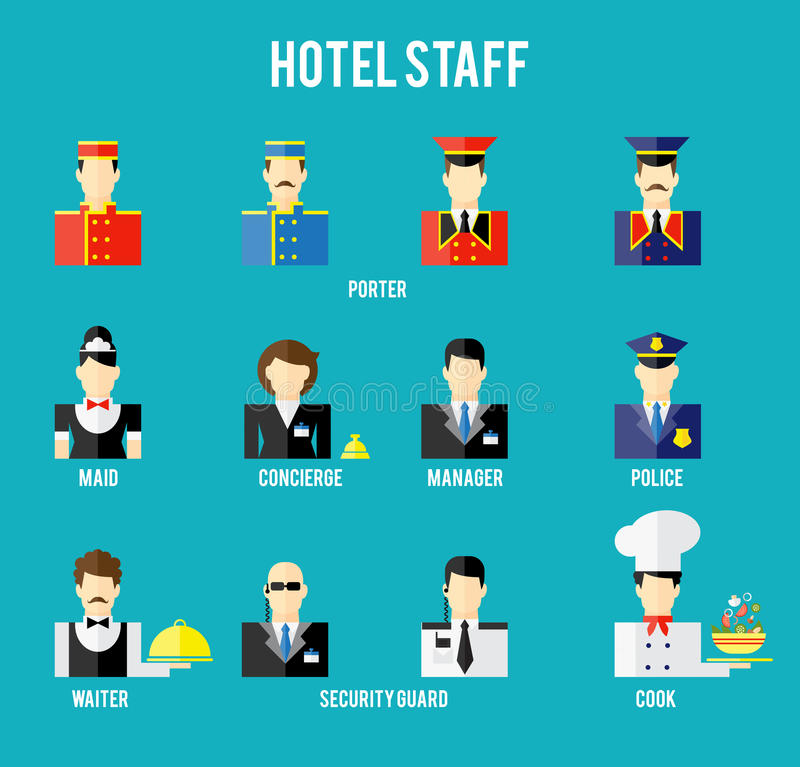 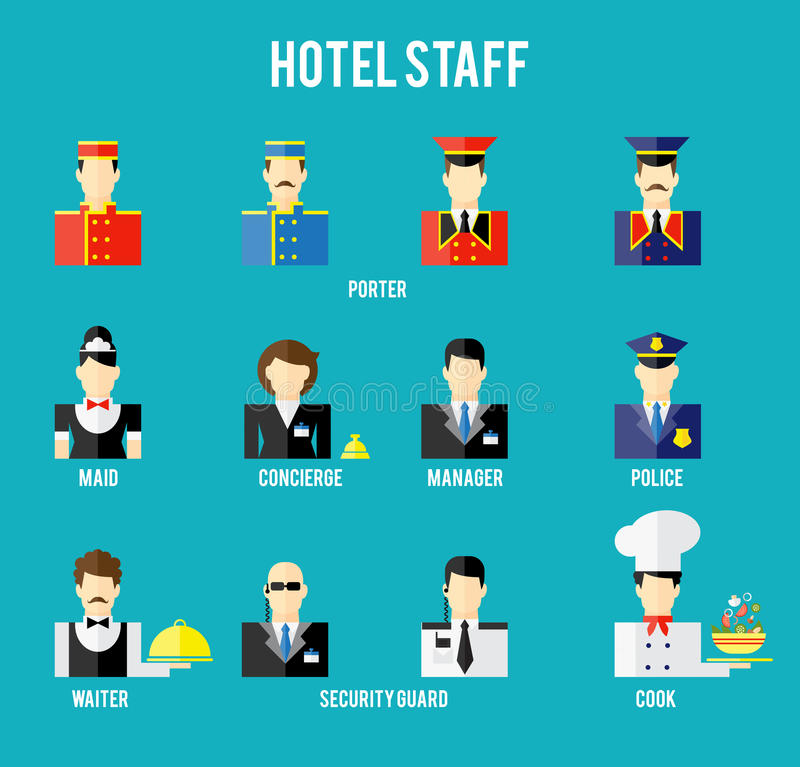 Hospitality Brigade
Which member of the Hospitality team do you think is most important and why?
______________________________________________________________________________________________________________________________________________________________________________________________________________________________________________________________________________
Which member needs to be the most trust worthy?
________________________________________________________________________________________________________________________________________________________________________________________________________________________________________
What is meant by skills? Give three examples
______________________________________________________________________________________________________________________________________________________________________________________________________________________________________________________________________________________________________________________
What is meant personal attribute/qualities? Give three examples
____________________________________________________________________________________________________________________________________________________________________________________________________________________________________________________________________________________________________________________________________________________________________________
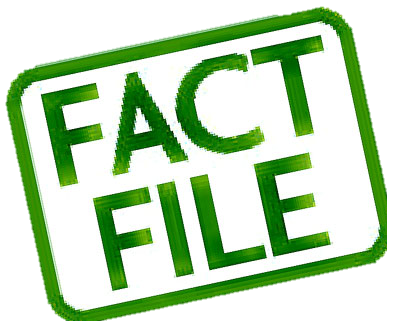 AC1.2
Analyse job requirements within the hospitality and catering industry.
Kitchen Brigade
Revision
 Question mat
Label the job roles below
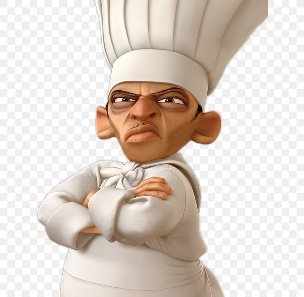 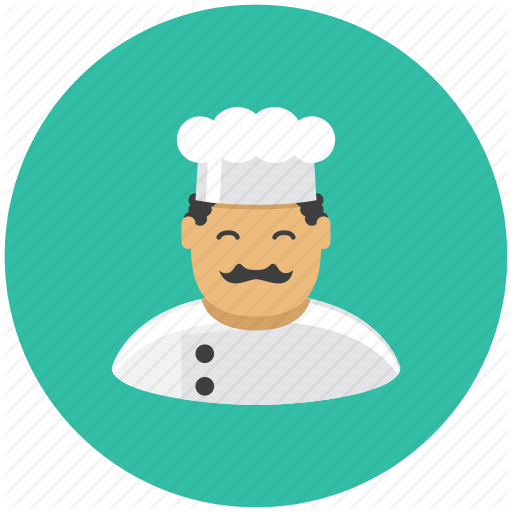 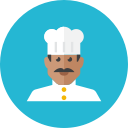 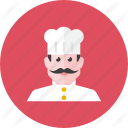 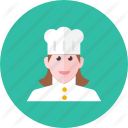 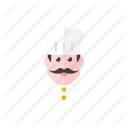 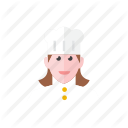 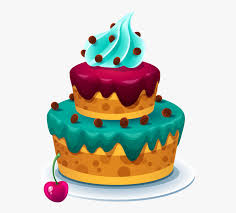 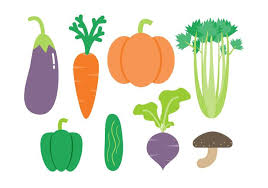 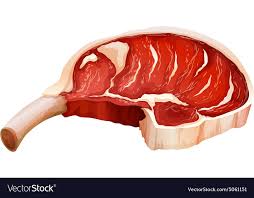 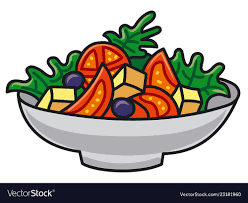 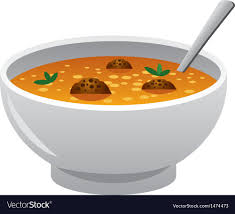 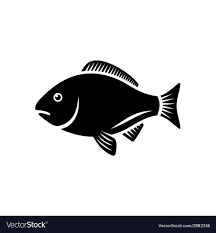 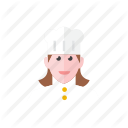 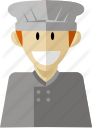 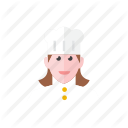 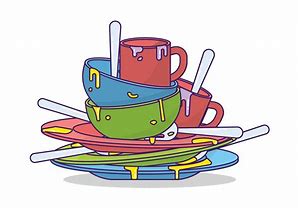 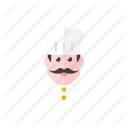 IF you were a head chef which three team members would you employ? Give reasons for your choice. _______________________________________________________________________________________________________________________________________________________________________________________________________________________________________________________________________________________________________________________________________________________________________________________________________________________________________________________________________________________________________________________________
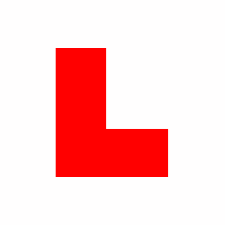 Which 3 personal attributes do you think are important to work in the kitchen brigade? Give reasons for your answers
________________________________________________________________________________________________________________________________________________________________________________________________________________________________________________________________________________________________________________________________________
Which 3 skills do you think are important to work in the kitchen brigade? Give reasons for your answers
________________________________________________________________________________________________________________________________________________________________________________________________________________________________________________________________________________________________________________________________
Choose three roles and explain their responsibilities, skills an qualities in the above box's
Choose three roles and explain their responsibilities, skills an qualities in the above box's
AC1.2
Analyse job requirements within the hospitality and catering industry.
Revision
 Question mat
Create a FaKebook profiles for 2 Hospitality Brigade job roles
Create a FaKebook profiles for 2 Kitchen Brigade job roles
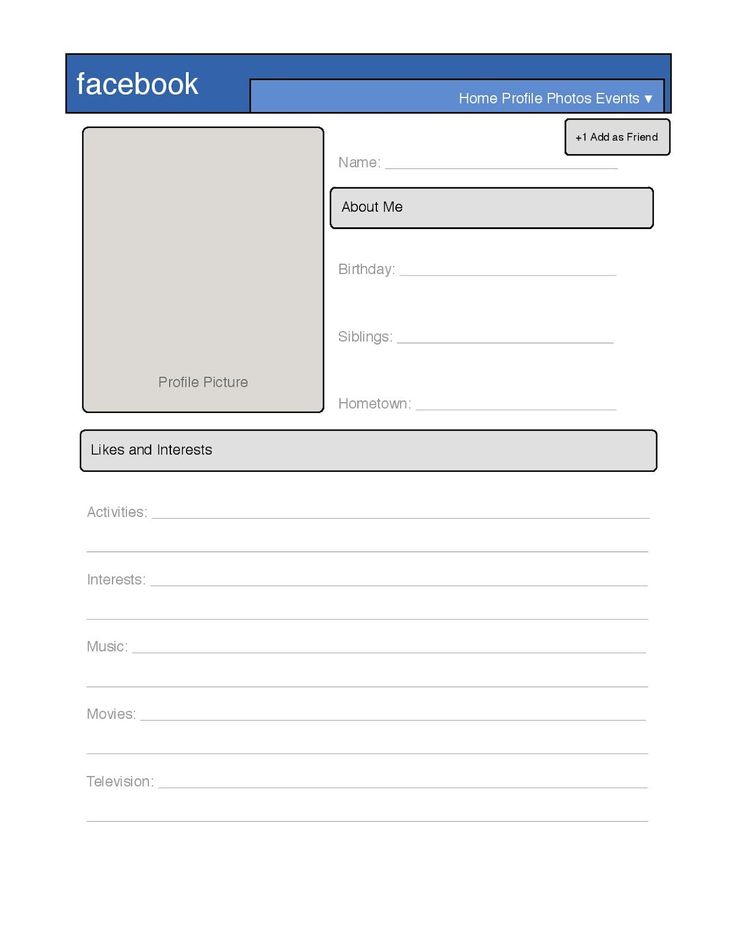 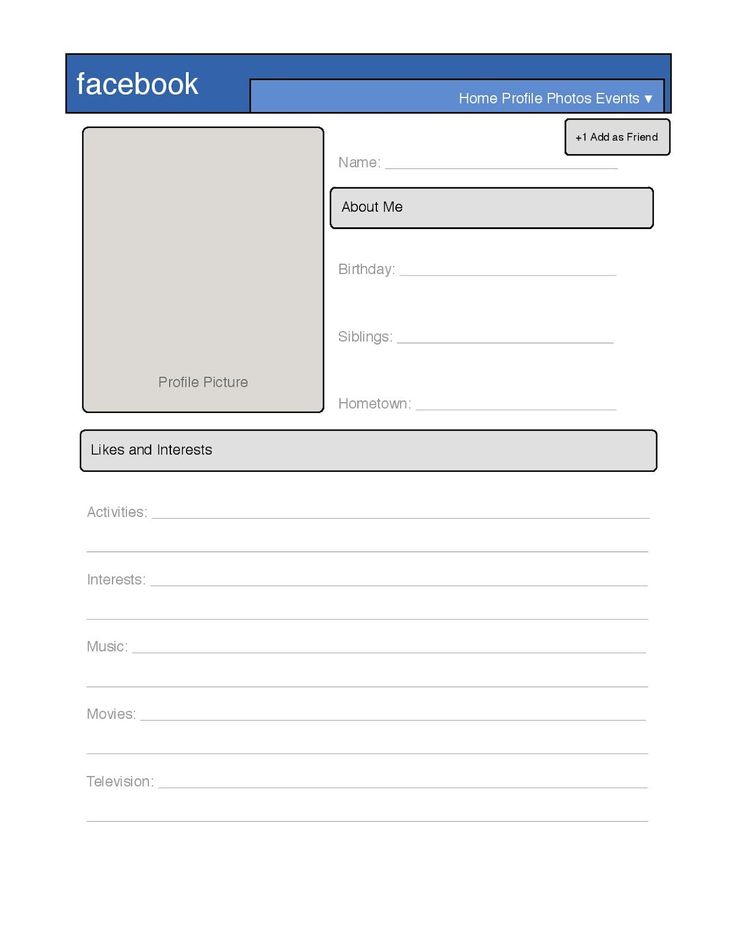 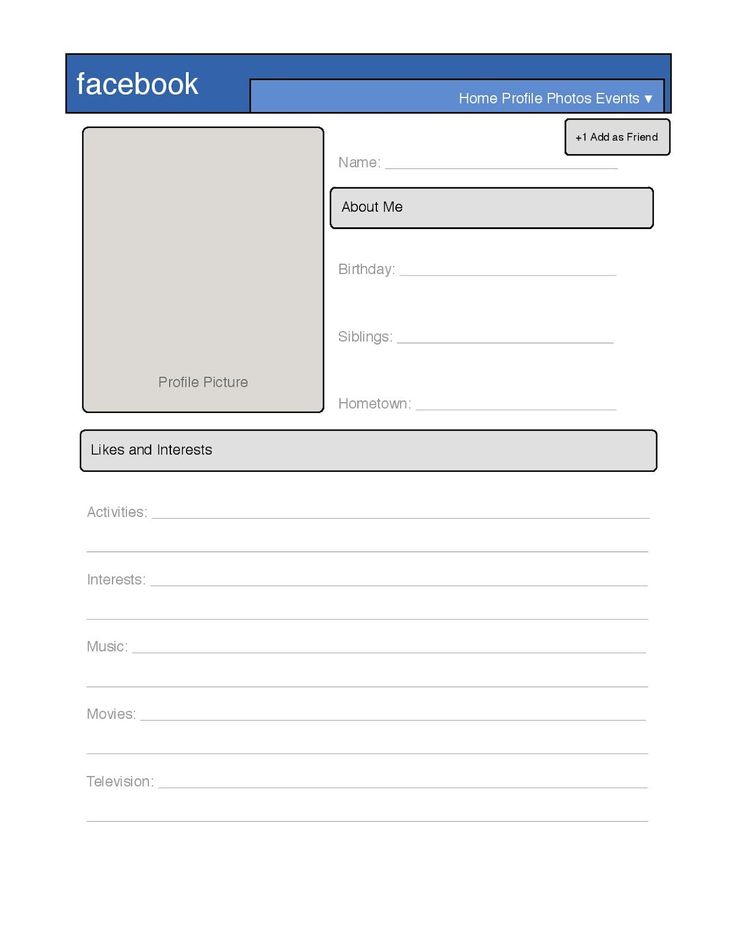 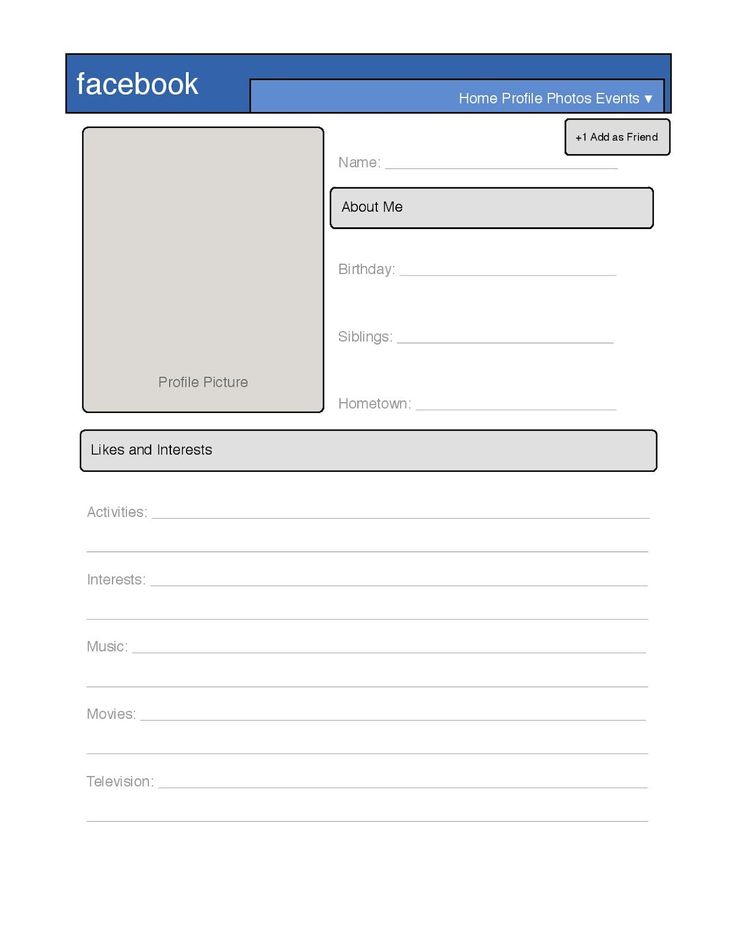 FaKebook
FaKebook
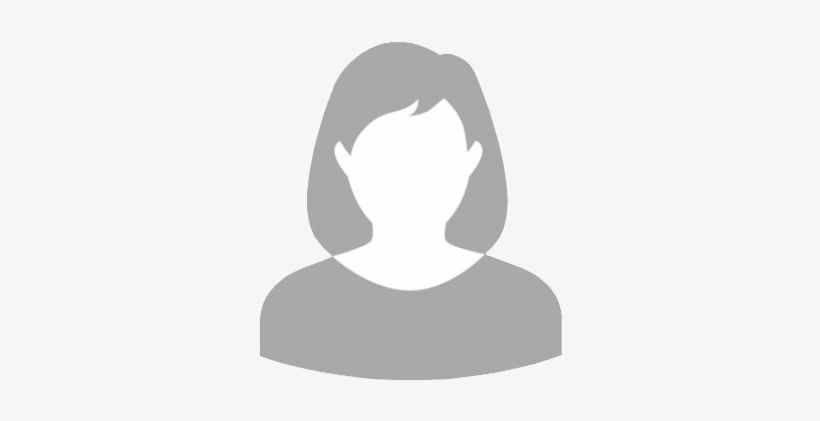 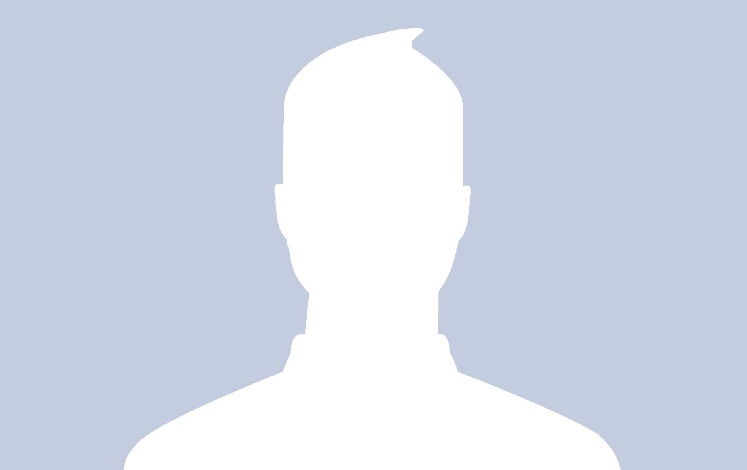 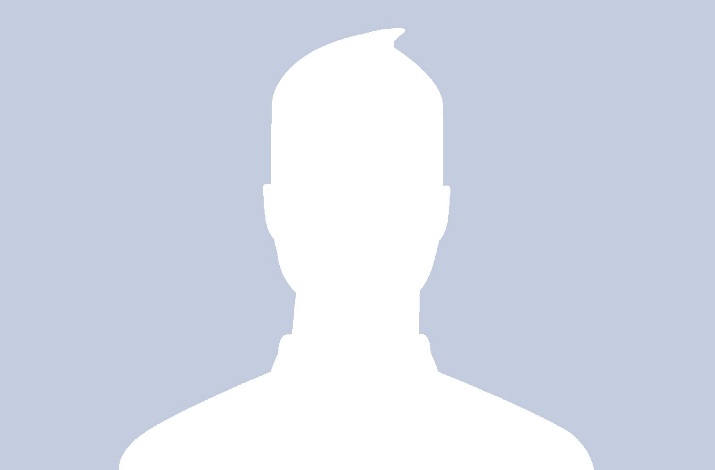 Name
Location
Birthday
Education
Name
Location
Birthday
Education
Name
Location
Birthday
Education
Name
Location
Birthday
Education
Work (description)
Work (description)
Work (description)
Work (description)
Qualities

Skills
Qualities

Skills
Qualities

Skills
Qualities

Skills
Likes

Hobbies
Likes

Hobbies
Likes

Hobbies
Likes

Hobbies
FaKebook
FaKebook
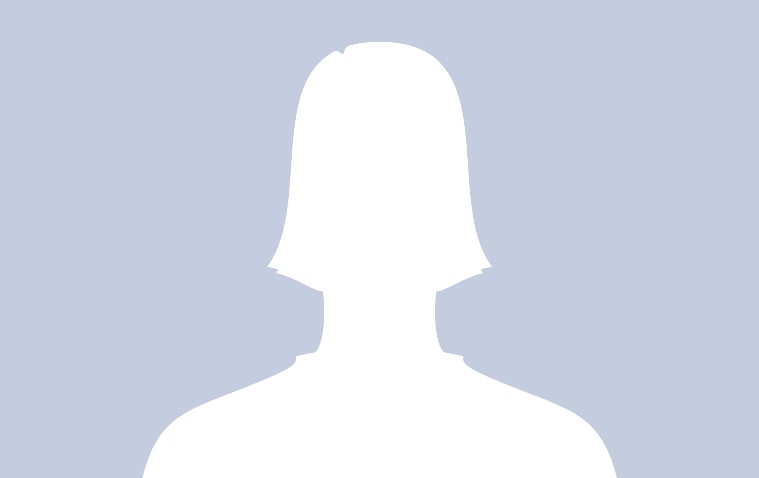 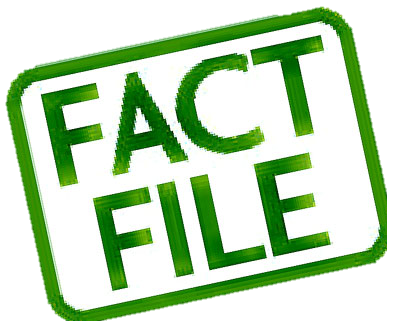 AC1.3
Describe working conditions of different job roles across the hospitality and catering industry.
___________________________________________________________________________________________________________________________________________________________________________________________________________________________________________________________________________________________________________________________________________________________________________________________________________________________________________________________________________
What must all full time and part time staff employee be intitled to?
Revision
 Question mat
Explain why some one might want to have a casual contract?
____________________________________________________________________________________________________________________________________________________________________________________
Explain why some one might want to have a part-time contract instead of a full-time contract?
What are the pros and cons of casual contract to a employer?
____________________________________________________________________________________________________________________________________________________________________________________________________________________________________________________________________________________________________________________________________________________________________________________________________________________________________________________________________________________________________________________________________________________________________________________________________________________________________
___________________________________________________________________________________________________________________________________________________________________________________________________________________________________________________________________________________
What is the benefit of employing agency worker?
___________________________________________________________________________________________________________________________________________________
When are the busy times for the hospitality and catering industry and how could different contracts help?
 ________________________________________________________________________________________________________________________________________________________________________________________________________________________________________________________________________________________________________________________________________________________________________________________________________________________________________________________________________________________________________________
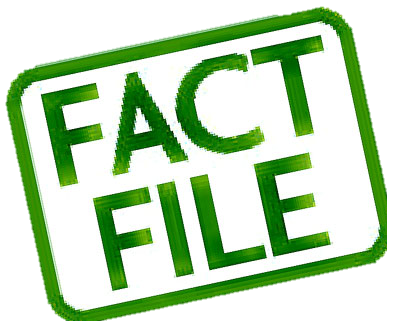 AC1.3
Describe working conditions of different job roles across the hospitality and catering industry.
Complete the mind map explaining what Remuneration (tips, bonus payments, rewards) worker can gain from working in the hospitality and catering industry?
Revision
 Question mat
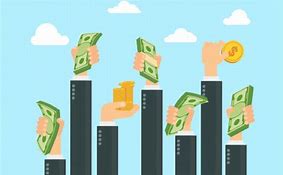 Remuneration
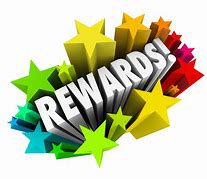 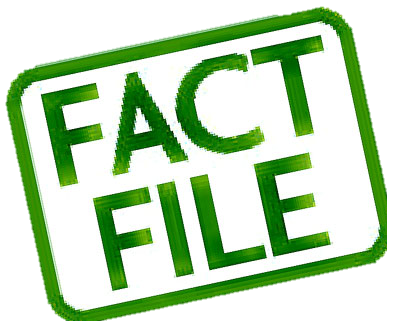 AC1.4
Explain factors affecting the success of hospitality and catering providers.
What is meant by Profit?
Why is it important to cost dishes? How is this done?
Revision
 Question mat
What is portion control? Give examples
Give example of overheads in the hospitality industry?
Overheads
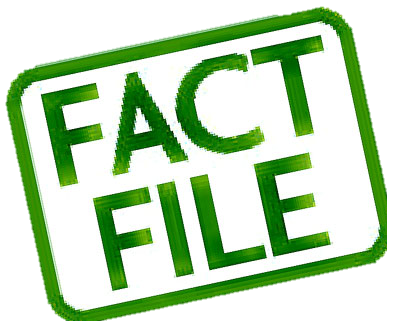